Figure 5.  Dynamic evolution of neuron–glia time relationships during SW seizures. (A) Two seizures evolving from the ...
Cereb Cortex, Volume 12, Issue 10, October 2002, Pages 1101–1113, https://doi.org/10.1093/cercor/12.10.1101
The content of this slide may be subject to copyright: please see the slide notes for details.
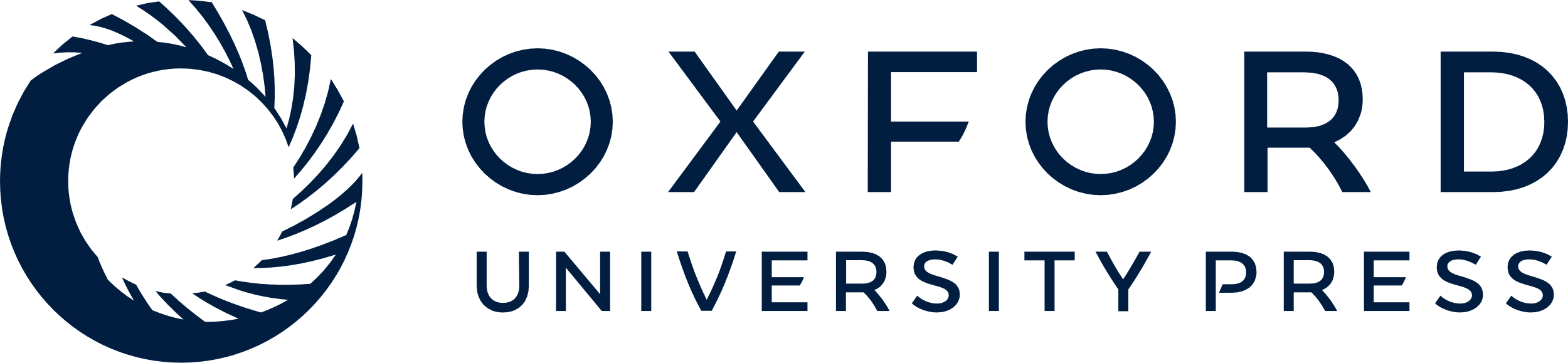 [Speaker Notes: Figure 5.  Dynamic evolution of neuron–glia time relationships during SW seizures. (A) Two seizures evolving from the slow oscillation are depicted in a neuron–glia pair recorded in cortical area 5. Below, the dynamic variation of the time lags at the onset of the depolarization (t1 in black dots and t1a in open circles) and at the offset of the depolarization (t2 with triangles). Superimposed on the individual values of the time lags, we have added the sinusoidal fits of their variation (continuous traces for t1 and t2, and dotted line for t1a). Note the opposite evolution of t1 and t2. (B) Relationship between the onset time lag (t1) and the duration of the neuronal depolarization (‘DND’, panel 1) and between the offset time lag (t2) and the duration of the neuronal depolarization (panel 2). Thick lines represent linear fits and r is the correlation coefficient.


Unless provided in the caption above, the following copyright applies to the content of this slide: © Oxford University Press]